Light transfers through a Koch shape cloud
Scientific Challenge 
Modeling radiative transfer in a 3D cloudy atmosphere is critical to climate projections. A recently developed fast 3D radiation parameterization scheme gains some success in quantifying horizontal radiative transfer through cloud sides using cloud area fraction. Why this approach can succeed requires more in-depth examination.
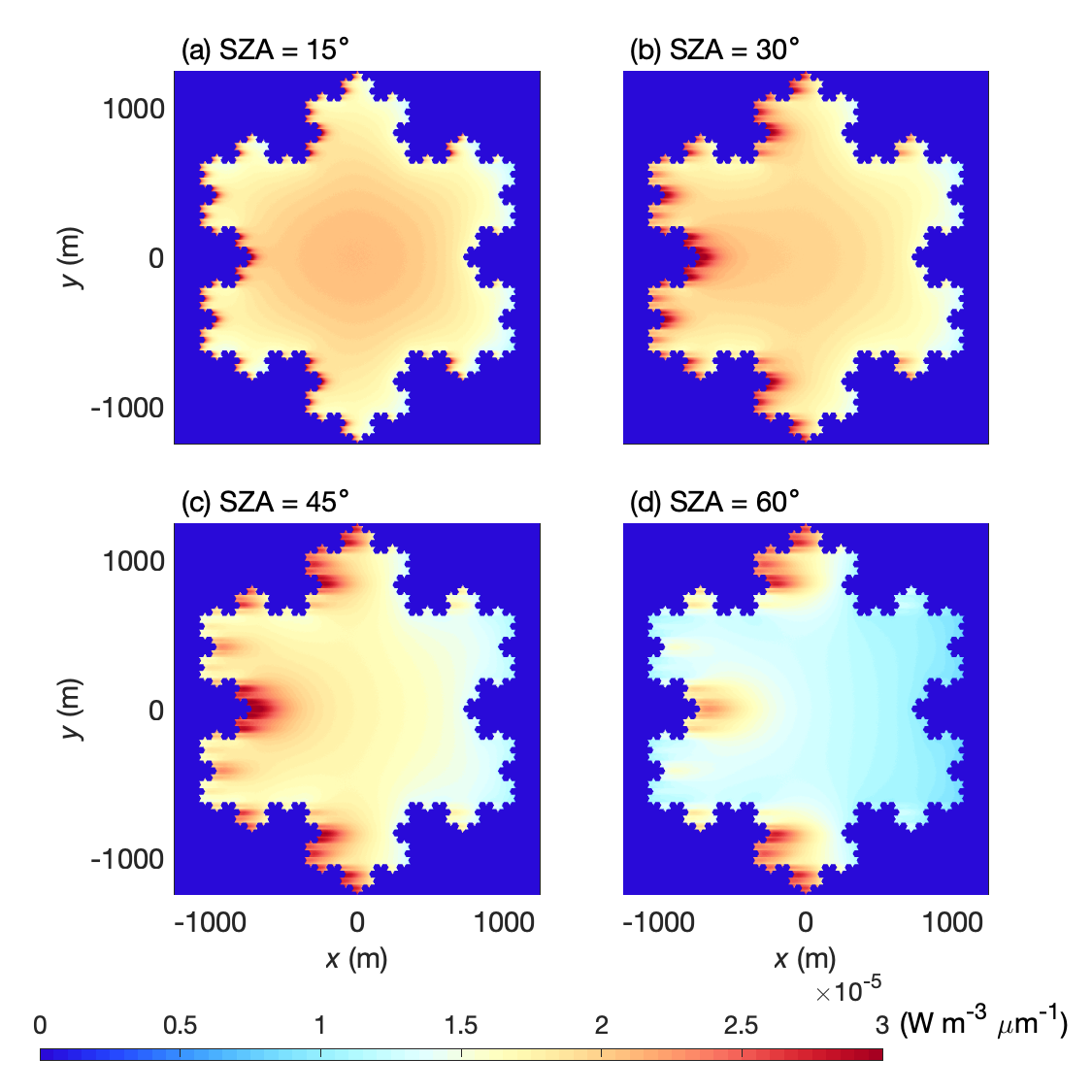 Approach and Findings
We perform 3D Monte Carlo simulations of the behavior of light as it transfers through a flat cloud layer with a Koch-shaped lateral boundary. The results show that 
radiative transfer through Koch-shaped cloud sides correlates more significantly with cloud fraction than with cloud perimeter;
increased cloud vertical extent often enhances cloud‐side leak of radiation more than cloud‐side interception of radiation;
cloud‐free‐to‐cloudy region horizontal radiative transfer increases with increasing cloud mass at low sun elevations.
Significance and Impact
The results support the use of cloud area fraction to parameterize the effect of horizontal radiative transfers through cloud sides in the radiation scheme in Earth system models.
Radiative heating rate (W m-3 μm-1) horizontal distributions in the cloud‐containing model layer from the 4th order Koch shape cloud layer control simulations with SZAs set to 15º, 30º, 45º, and 60º respectively. Solar azimuth angle is set to 270º, making the sunlight shed from the left to the right.
Ren, T., Yang, P., Huang, X., &  Iwabuchi, H. (2024). Light transfers through a Koch shape cloud. Geophysical Research Letters, 51, e2023GL106076. https://doi.org/10.1029/2024GL110469
Department of Energy  •  Office of Science  •  Biological and Environmental Research
[Speaker Notes: Word highlight text here.]